Faculty of sociology and administration
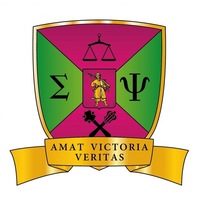 Когнітивізм, Екзистенціалізм і Гуманістична психологія
Ganna Boyko			               		 E-mail: hannaboyko@ukr.net
Faculty of sociology and administration
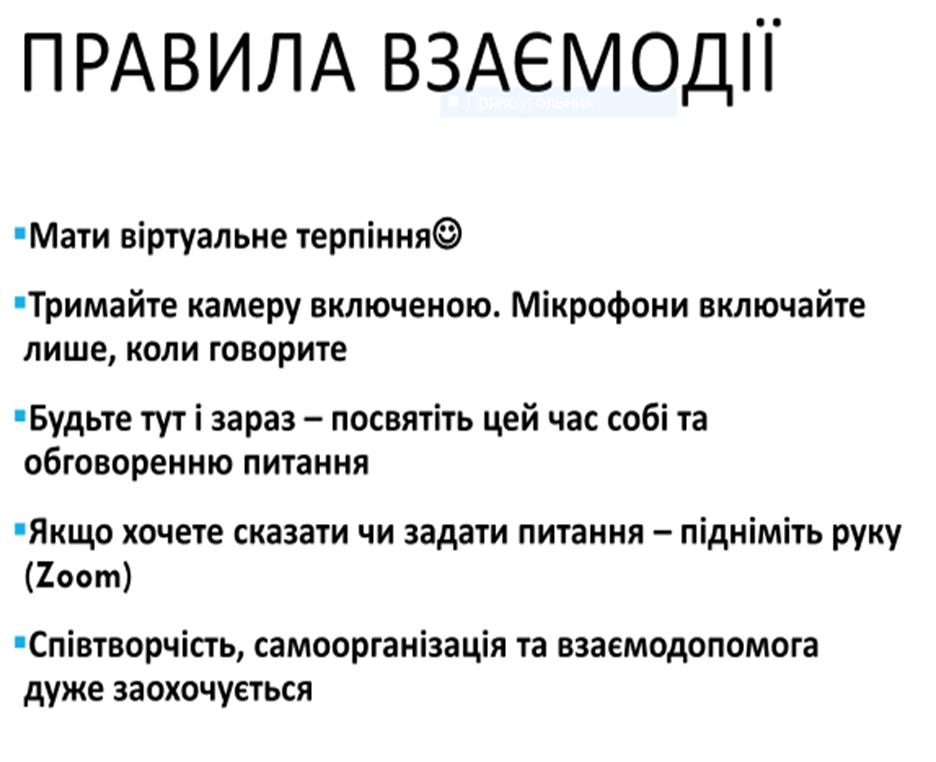 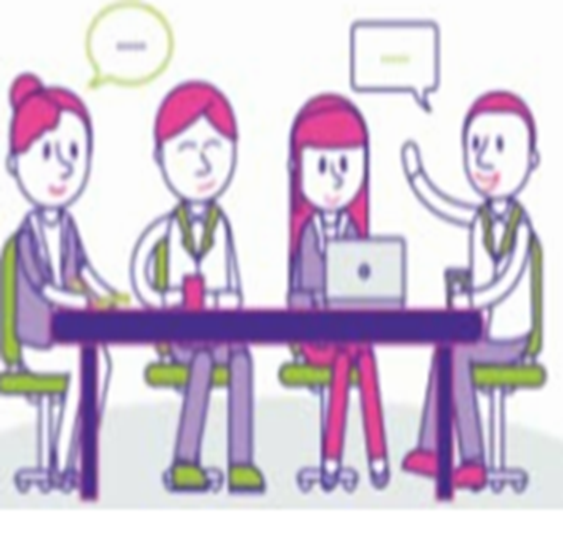 Ganna Boyko			               		 E-mail: hannaboyko@ukr.net
Faculty of sociology and administration
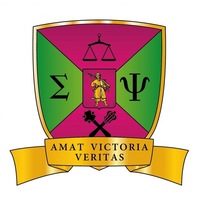 Scientific theories of personality began to develop from the early 20th century
Ці теорії аналізують що є особистість, як вона розвивається, що на неї впливає?
Ці теорії по різному пояснюють, що є особистість?
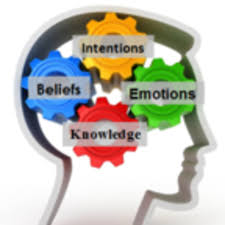 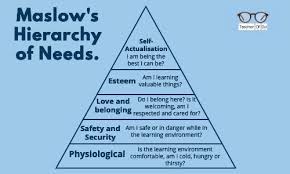 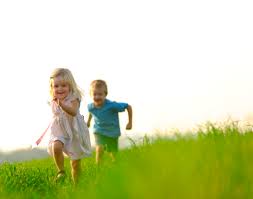 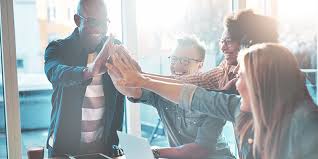 Ganna Boyko			               		 E-mail: hannaboyko@ukr.net
Faculty of sociology and administration
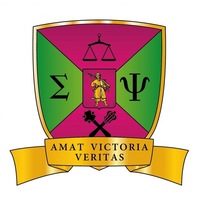 Когнітивна теорія особистості:
Теорія особистісних конструктів
Джордж Келлі: Особистість це  система особистісних конструктів







Використання теорії Джорджа Келлі
https://www.youtube.com/watch?v=Dqcl-mxtA5k
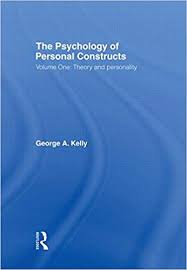 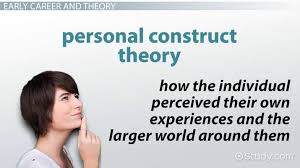 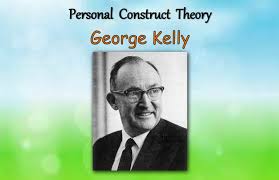 Ganna Boyko			               		 E-mail: hannaboyko@ukr.net
Faculty of sociology and administration
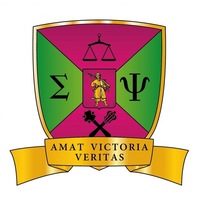 Когнітивна теорія особистості:
Теорія особистісних конструктів
George Kelly: Особистість – система конструктів
George Kelly (1905 – 1966)  американський психолог, розробив теорію особистісних конструктів (PCT) у 50-х р. Когнітивна теорія особистості пояснює відмінності  між особистостями як відмінності в шляхах обробки інформації про себе, події та світ.  Люди
формують свої власні особистісні конструкти в процесі накопичення досвіду
осмислюють свій досвід та спостереження оточуючого світу через сформовані особистісні конструкти 
хочуть зрозуміти навколишній світ, та робити достовірні прогнози щодо того, що буде далі, і мати власні зрозумілі теорії для пояснення подій.
About Personal Construct Theory
https://www.youtube.com/watch?v=sIrX9uWYKkM
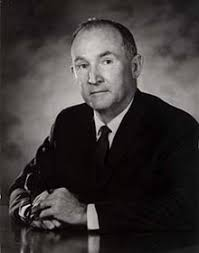 Ganna Boyko			               		 E-mail: hannaboyko@ukr.net
Faculty of sociology and administration
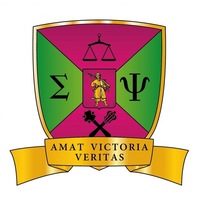 Гуманістичні теорії Особистості
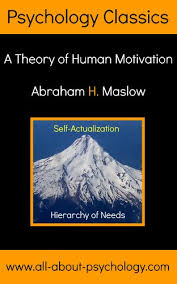 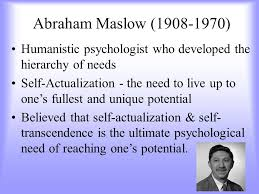 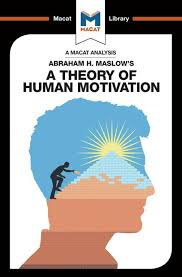 Ganna Boyko			               		 E-mail: hannaboyko@ukr.net
Faculty of sociology and administration
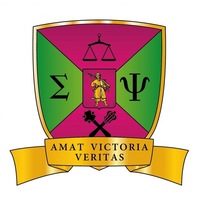 Гуманістична теорія особистості
Абрахама Маслоу 



Maslow’s Pyramid - The Hierarchy of Needs
https://www.youtube.com/watch?v=zLHiWjMFYUU
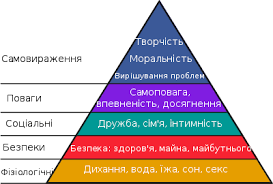 Ganna Boyko			               		 E-mail: hannaboyko@ukr.net
Faculty of sociology and administration
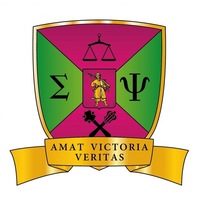 Карл Роджерс
Карл Роджерс (1902-1987) представник американської гуманістичної психології. Карл Роджерс вважав, що особистість це насамперед внутрішній особистий світ переживань людини. Центральне місце в цьому світі належить Я-концепції. 
Необхідні складові, що визначають розвиток Я-концепції, є відношення близьких інших (батьків) як
безумовне прийняття, 
переживання цінності
безумовна позитивна увага на противагу умовним
Роджерс стверджував, що здебільшого люди поводяться згідно зі своєю Я-концепцією. Погроза виникає, якщо людина відчуває невідповідність між нею і загальним організмічним переживанням, і тоді вона намагається захистити цілісність Я через перекручування або заперечення сприйняття.
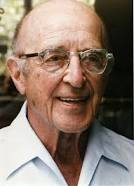 Ganna Boyko			               		 E-mail: hannaboyko@ukr.net
Faculty of sociology and administration
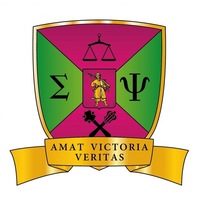 Кард Роджерс  відомий не тільки як теоретик, а  і як автор всесвітньовідомої
 Клієнт-центрованої терапії
Дві ключові характеристики терапії:
Недирективність. Терапевти дозволяють клієнтам вести розмову і не намагаються скерувати клієнта в певному напрямку.
2) Безумовне позитивне прийняття. Терапевти виявляють повне прийняття та підтримку своїх клієнтів без висловлення судження.
Три ключові характеристики терапевта
1) Справжність. Терапевт повинен чесно поділитися своїми почуттями. Моделюючи таку поведінку, терапевт може допомогти навчити клієнта також розвивати цю важливу навичку.
2) Безумовне позитивне ставлення. Терапевт повинен прийняти клієнта таким, яким він є, і виявляти підтримку та турботу незалежно від того, з чим клієнт стикається чи переживає.
3) Емпатичне розуміння. Терапевт повинен бути рефлексивним, виступати дзеркалом почуттів і думок клієнта. Мета цього - дозволити клієнту чіткіше зрозуміти власні внутрішні думки, сприйняття та емоції.
https://www.youtube.com/watch?v=o0neRQzudzw
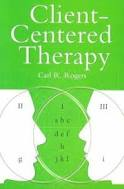 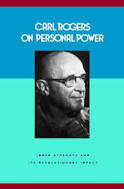 Ganna Boyko			               		 E-mail: hannaboyko@ukr.net
Faculty of sociology and administration
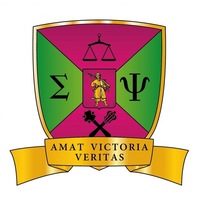 Екзистенційна теорія особистості:
Віктор Франкл (1905-1997) був австрійським психіатром. Він заснував екзистенційну теорію особистості і метод логотерапії (який базується на пошуку сенсу життя людиною). 
В своїй відомій роботи Людина в пошуках смислу, він виділив три основні джерела, за допомогою яких люди знаходять сенс життя. Він сказав: «Людина, яка усвідомлює відповідальність, яку несе перед тим, хто віддано чекає її,  або перед незавершеною справою, ніколи не зможе припинити своє життя. Вона знає "чому" свого існування і тому зможе винести майже будь-яке "як".
Свою основну роботу Віктор Франкл написав в умовах концтабору.
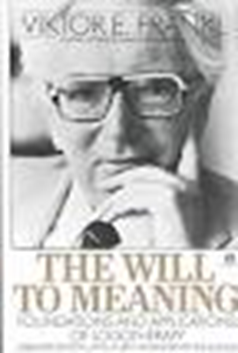 Ganna Boyko			               		 E-mail: hannaboyko@ukr.net
Faculty of sociology and administration
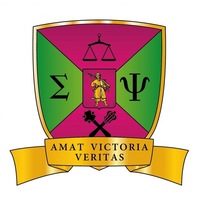 Три типи цінностей за допомогою яких людина може віднайти сенс життя:
Love Любов є найміцнішим зв’язком між людьми і призводить до великого натхнення або великих жертв. Багато великих творів мистецтва були натхненні любов'ю. Сам Франкл використовував свою любов до своєї дружини, щоб підтримувати себе, а також помічав, як інші ув'язнені використовували зв'язок з коханими, щоб залишатися позитивними в умовах надзвичайно негативних обставин.
Work Без роботи люди легко впадають у безглузде існування. Робота забезпечує як короткострокові, так і довгострокові цілі, і їх виконання може призвести до глибокого задоволення та почуття цінності.Рукопис книги, яку він написав, був вилучений у Франка. Він використав це як причину, щоб переписати книгу, використовуючи всі клаптики паперу, які він міг знайти.
Regard (Suffering) Життя може виявитися осмисленим і тоді, коли в ньому немає ні творчих поривів, ні багатих переживань. Вкрай важливо в цьому випадку те, як людина ставиться до обмеження своїх життєвих можливостей. Ці цінності Франкл називає цінностями відносини. Мова йде про те, як людина ставиться до своєї долі, яку не можна змінити.
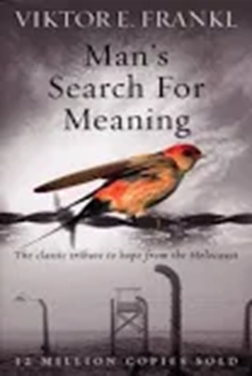 Ganna Boyko			               		 E-mail: hannaboyko@ukr.net
Faculty of sociology and administration
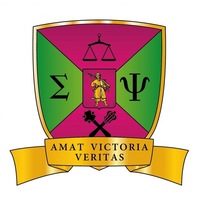 Знайдіть сенс в Ваших близьких стосунках і роботі, і в умовах випробувань, памятайте про можливість змінити власне віднрошення тоді, коли змінити обставини не в наших силах.
Допоможіть іншим знайти сенс у складних обставинах, як у випробуваннях, і вони будуть вдячні.	













Людина в пошуках сенсу з точки зору Віктора Франкла
https://www.youtube.com/watch?v=SVhuCpgLCTE
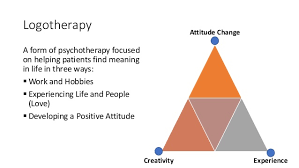 Ganna Boyko			               		 E-mail: hannaboyko@ukr.net
Faculty of sociology and administration
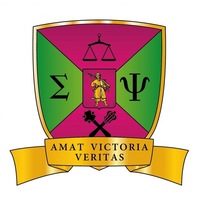 Завдання для студентів
Що є спільного між гуманістичною теорією екзистенціалізмом та когнітивізмом у вивченні особистості?
В чому різниця між ними?
Як можна використати теорію Джорджа Келлі для аналізу відношень між колегами, членами родини, і т.і. та перспективи розвитку таких стосунків?
Які положення клієнтцентрованої терапії К.Роджерса є важливі для соціальної роботи? Проаналізуйте на прикладі як їх може використати соціальний працівник
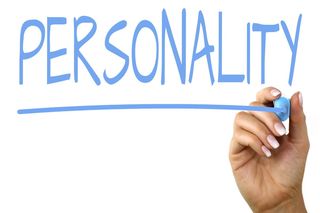 Ganna Boyko			               		  E-mail: hannaboyko@ukr.net